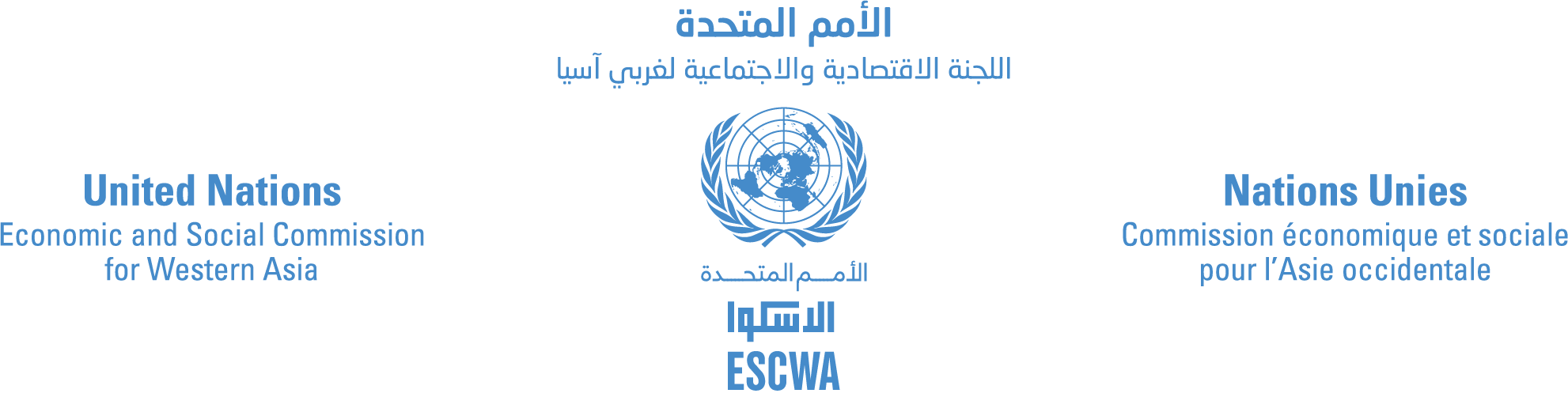 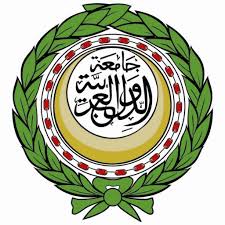 إدارة الإحصاء وقواعد المعلومات
القطاع الاقتصادي
جامعة الدول العربية
اللجنة الفرعية للإحصاءات السكانية والاجتماعية واللجنة الفنية الاستشارية للإحصاءات الديمغرافية والاجتماعية للبلدان العربية
(3 – 4 / 7 / 2024 افتراضيا)
تجارب الدول في عمليات جمع وانتاج مؤشرات الإطار العربي الموحد لمؤشرات التنمية المستدامة واستعراض أهم الصعوبات التي تواجهها الأجهزة الإحصائية العربية لإعدادها ومقترحات الحل
مقدمة
تعتبر الأجندة العالمية للتنمية المستدامة لعام2030 ، مبادرة عالمية تنموية شاملة أقرتها الجمعية العامة للأمم المتحدة في سبتمبر 2015 ، تستهدف التغيرات التي حدثت ضمن مجال الأبعاد الثلاثة للتنمية المستدامة: الاقتصادية، الاجتماعية والبيئية حيث تحتوي على 17 هدف و(169) غاية ومقصد وطبقا للتحديثات الأخيرة للأمم المتحدة تحتوي على 248 مؤشر .
وقد ترتب على الأجندة الجديدة طلب واسع وغير مسبوق على مجموعات عديدة ومتنوعة من حزم البيانات والإحصاءات والمؤشرات التي تتسم بالشمول والتشابكية والجودة والمصداقية والقابلية للمقارنة على كافة المستويات الوطنية والإقليمية والعالمية، مما جعل العالم يعيش فعلياً حالة من ثورة البيانات، والاقتراب من عصر معلوماتي وإحصائي جديد وغير مسبوق  يتطلب تغيرات واسعة  في عمل الأجهزة الإحصائية الوطنية في كثير من المجالات منها، الاستراتيجيات، الأدوار، الأولويات، الشراكات، الأدوات، التكنولوجيا والتطبيقات، الموارد، دعم التنمية واتخاذ القرار على مستويات متعددة، والمتابعة والتقييم وقياس الأثر الإحصائي والتنموي.  
ولاشك أن الأجهزة الإحصائية في الدول العربية تقوم بتنفيذ العديد من المسوح الأسرية والتي بلاشك سيكون لها دور في تغطية فجوة البيانات لمؤشرات التنمية المستدامة، وإنه من الأهمية بمكان أن تبدأ الدول في تنفيذ أهداف التنمية المستدامة باستخدام البيانات ذات الصلة المتوفرة إلى الآن، كما ينبغي أن تكون هذه البيانات متاحة ومفهومة للخبراء والمسؤولين وهذا النوع من التقييم يمثل تقييم للوضع الراهن للنظام الإحصائي الوطني وخاصة لمؤشرات التنمية المستدامة، وهذا سوف يسهم بلاشك في بناء نظام معلومات احصائي فعال ومتاح للاستخدام والمساهمة في إنتاج ونشر الإحصاءات الرسمية الموضوعية ذات الجودة العالية وفي الوقت المناسب والمتسقة مع افضل الممارسات الإحصائية لتلبية احتياجات المستخدمين على المستويين الوطني والدولي.
التساؤلات
ماهي أهم التحديات السابقة التي واجهتها الأجهزة الاحصائية بالدول العربية في عمليات جمع وانتاج مؤشرات الإطار العربي الموحد2017 لمؤشرات التنمية المستدامة 2030؟

 في ظل التغيرات مابعد 2017 ماهي الصعوبات الحالية التي تواجهها الأجهزة الاحصائية بالدول العربية في عمليات جمع وانتاج مؤشرات الإطار العربي الموحد2017 لمؤشرات التنمية المستدامة 2030 وفقا لتجارب الدول؟
الأهداف
تهدف هذه الورقة إلى :
1- عرض ماتم من جهود سابقة لتحديد الصعوبات التي واجهتها الأجهزة الإحصائية العربية في عمليات جمع وانتاج مؤشرات الإطار العربي الموحد 2017 لمؤشرات التنمية المستدامة2030

2- عرض أهم الصعوبات التي تواجهها الأجهزة الإحصائية العربية في عمليات جمع وانتاج مؤشرات الإطار العربي الموحد لمؤشرات التنمية المستدامة مابعد 2017 وفقا لتجارب الدول
الأهمية
تتمثل أهمية هذه الورقة في تحديد أهم التحديات والصعوبات التي تواجه الأجهزة الاحصائية العربية في جمع وانتاج مؤشرات الاطار العربي الموحد كإطار استرشادي للدول العربية حيث أن مقترحات الحل والتوصيات سوف تساعد في تبادل الخبرات بين الدول في كيفية التغلب على هذه الصعوبات مما يساعد الأجهزة الإحصائية وباقي الجهات المعنية بالتشارك والتعاون لمواجهة هذه التحديات لانتاج هذه المؤشرات لقياس التقدم المحرز نحو تحقيق اهداف التنمية المستدامة (ذات البعد الاجتماعي) للمنطقة العربية.
المنهجية
استخدام المنهج الوصفي لتحليل التحديات والصعوبات التي تواجه الأجهزة الإحصائية العربية في عمليات جمع وانتاج مؤشرات الاطار العربي الموحد2017 لمؤشرات التنمية المستدامة 2030 (ذات البعد الاجتماعي) ومقترحات الحل وفق الدراسات والتقارير الوطنية حول تجارب الدول العربية في هذا الشأن.
التساؤل الأول
ماهي أهم التحديات السابقة التي واجهتها الأجهزة الاحصائية بالدول العربية في عمليات جمع وانتاج مؤشرات الإطار العربي الموحد2017 لمؤشرات التنمية المستدامة 2030؟
الجهود السابقة التي ترتب عليها وضع الاطار العربي الموحد لمؤشرات التنمية المستدامة ذات البعد الاجتماعي
بناء على التوصية الصادرة عن اللجنة العربية لمتابعة وتنفيذ أهداف SDGs في المنطقة العربية بشأن وضع إطار عربي موحد فقد قامت الإدارة وبالتعاون مع الإدارات المختصة بالأمانة العامة في القطاعين الاقتصادي والاجتماعي بوضع الإطار مكونا من 127 مؤشرا،
والذي تم اعتماده من قبل اللجنة الفنية الدائمة للإحصاء في اجتماعها التاسع والثلاثين (25 – 26 / 10 / 2017 مقر الأمانة العامة للجامعة)
..





وفيما يلي سيتم عرض المؤشرات بحسب البعد (اجتماعي)
مؤشرات الإطار العربي ذات البعد الاجتماعي (60 مؤشر)
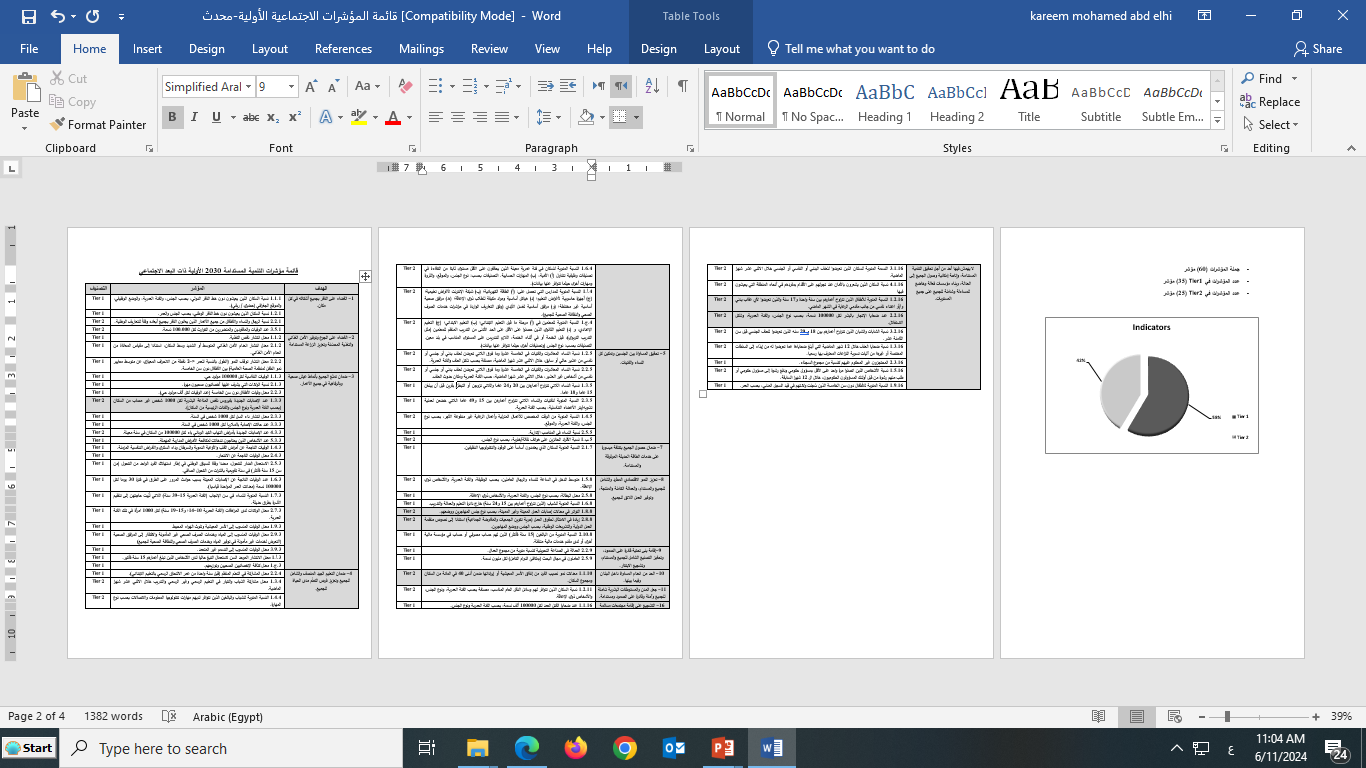 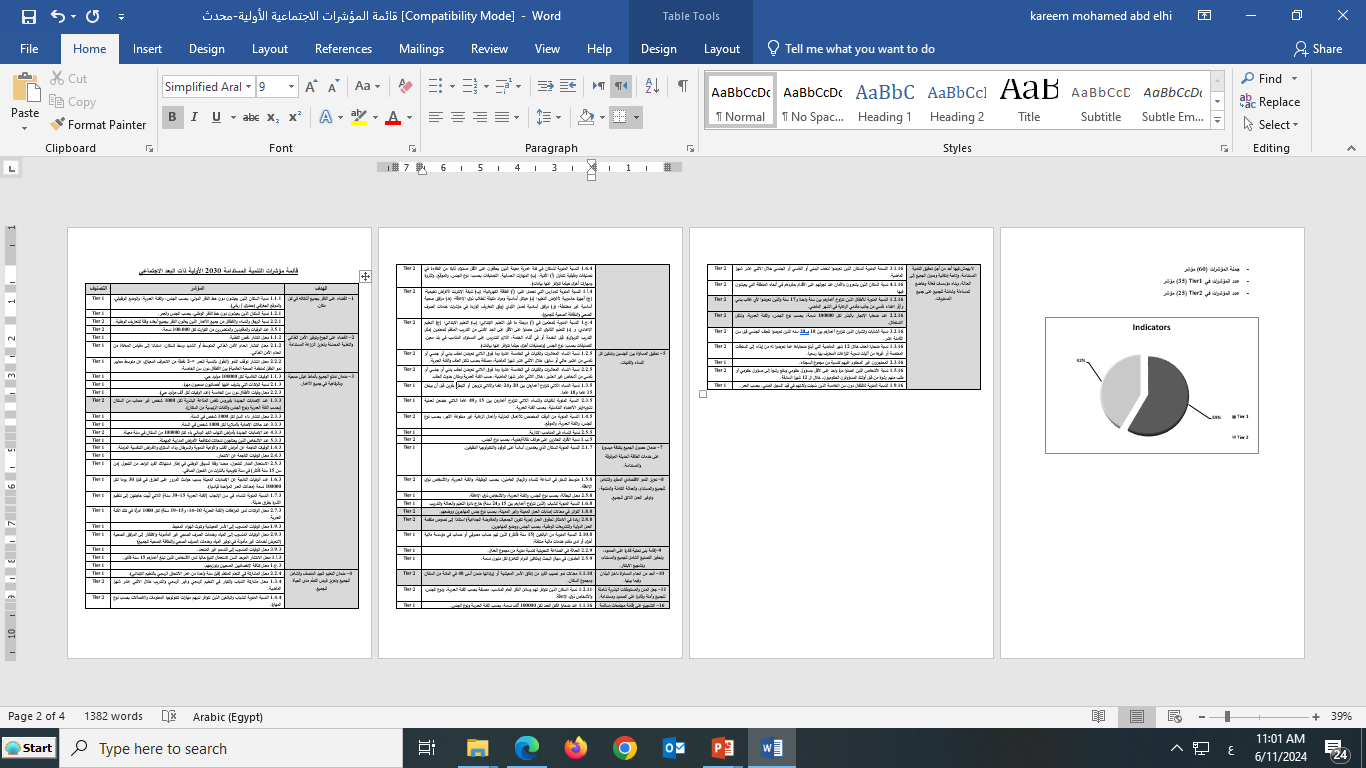 الجهود السابقة لتحديد الصعوبات
قامت ادارة الاحصاء وقواعد المعلومات بإعداد استبيان يتضمن مجموعة من التحديات التي قد تواجه الأجهزة الاحصائية لإنتاج مؤشرات التنمية المستدامة عام 2017.

11 دول قامت بالرد وهم:(دولة الإمارات العربية المتحدة- الجمهورية التونسية- الجمهورية الجزائرية الديمقراطية الشعبية- المملكة العربية السعودية- جمهورية السودان- سلطنة عمان- دولة فلسطين- دولة قطر- جمهورية مصر العربية – المملكة المغربية- الجمهورية اليمنية) وكانت نتائج هذا الاستبيان كما يلي:
نتائج
الاستبيان
نسبة الأجهزة الإحصائية العربية التي تتوافر لديها تحديات فيما يلي:
نسبة التحديات التي تواجهها الأجهزة الإحصائية لتنفيذ خطة التنمية
خلاصة التحديات السابقة
تعتبر خطة التنمية المستدامة تحدي كبير بالنسبة لأغلب الدول العربية على كل مستويات الشركاء في الدولة (مؤسسات المجتمع الحكومي والمدني والقطاع الخاص) وابتداء من رأس الهرم (المبادرات والسياسات /البرامج والمشاريع / اولويات التنفيذ / الموازنة والتمويل / الانتاج والرصد ثم التحليل)
الإنتاج والرصد والتحليل
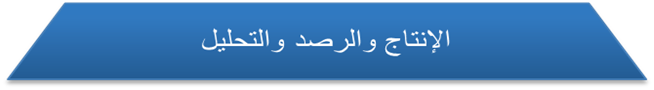 الاستدامة والاستمرارية في المعرفة والتحسين
قصور
خروج من 
مسار
الاستمرارية
قصور
جمع وانتاج مؤشرات دقيقة حديثة موحدة
نجاح
رصد وقياس وتحليل المخرجات
نجاح
تحقيق الهدف
التساؤل الثاني
في ظل التغيرات مابعد 2017 ماهي الصعوبات الحالية التي تواجهها الأجهزة الإحصائية بالدول العربية في عمليات جمع وانتاج مؤشرات الإطار العربي الموحد2017 لمؤشرات التنمية المستدامة 2030 وفقا لتجارب الدول؟
التحديات التي كان مأمول عرضها
تم تصميم استبيان يحتوي على (60 مؤشر) بحسب الإطار العربي الموحد لمؤشرات التنمية المستدامة 2030 وتضمن الاستبيان خمسة أسئلة وهي:
هل حققت دولتكم تقدم في جمع وإنتاج هذا المؤشر؟
ما هي نسبة التقدم؟
هل واجهتم صعوبات في جمع وإنتاج هذا المؤشر؟
أذكر الصعوبات التي واجهتكم في جمع وإنتاج هذا المؤشر؟
ما هي اقتراحاتكم  للتغلب على الصعوبات التي واجهتكم في هذا الصدد؟
نموذج الاستبيان
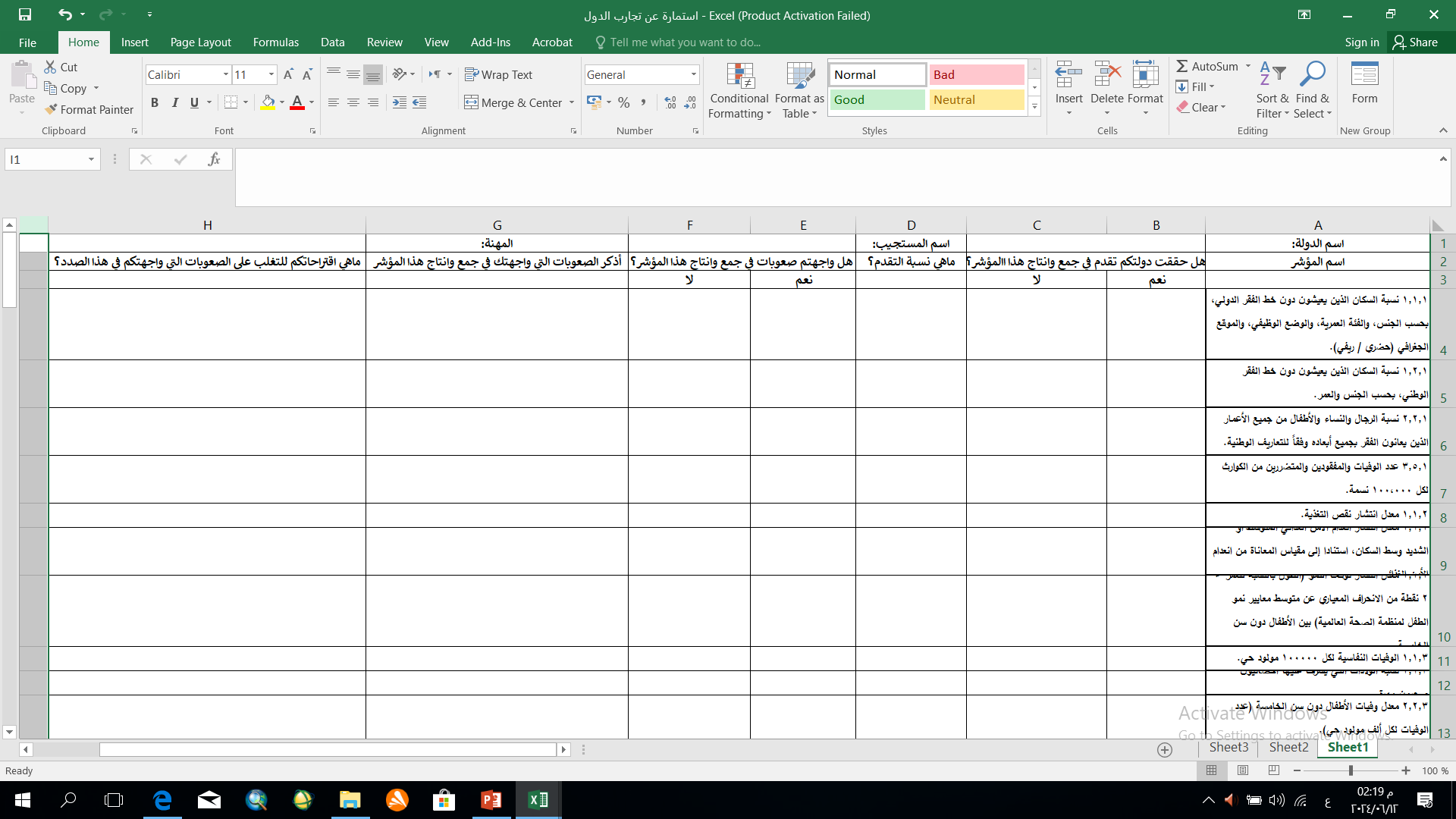 مرحلة ما بعد الاستبيان
تم تعميم هذا الاستبيان على الأجهزة الإحصائية العربية بتاريخ 11/6/2024 وتم ارسال تذكير بتاريخ 23/6/2024، 
ولم تتلقى الإدارة أية ردود حتى تاريخه
وكان من المأمول تحليل وعرض نتائج هذا الاستبيان والتوصل إلى التحديات والصعوبات التي تواجه الأجهزة الإحصائية العربية لكل مؤشر من هذه المؤشرات (60)، وأيضا كان مأمولا عرض مقترحات وحلول لهذه التحديات،
لذلك سيتم عرض التحديات التي تواجه المنطقة العربية بوجه عام التي تعوق تحقيق تنفيذ أهداف أجندة 2030، والتي تم تجميعها من خلال بعض الدراسات والتقارير الوطنية المتاحة والصادرة في هذا الشأن بعد عام 2017.
التحديات بشكل عام من خلال الدراسات التقارير الوطنية
1- تحديات اقتصادية ضعف الدعم المالى نتيجة:-
(ضغوط اقتصادية خارجية – طبيعة الاقتصادات الريعية القائمة مورد طبيعي وحيد مثل النفط والغاز والحديد ... إلخ) – تحديات التنمية الاقتصادية وميزانيات الدول ودور القطاع الخاص في التنمية الاقتصادية - تغير سعر الصرف وتوافر السلع الأساسية.
2- فجوة المعلومات المتمثلة في:
دقة البيانات وتوافرها واتاحتها (انقطاع في دورية البيانات واستمراريتها في النشر) 
المعوقات الإحصائية المتعلقة بالرصد والمتابعة والتقييم (مادي، فنية)
الحاجة إلى دعم وبناء القدرات الاحصائية بسبب الضعف الفني للكادر الوظيفي 
تضارب في المؤشرات والأرقام الإحصائية نتيجة تعدد الجهات المنتجة للرقم الاحصائي، فقد يحصل هناك تضارب في هذه المؤشرات، حيث أن كل جهة تستخدم المنهجية والتي تراها مناسبه وتقرء الرقم من وجهة نظرها.
قدم الإطار السكاني المعمول به في بعض الأجهزة الاحصائية خاصة بالدول التي تعاني من صراعات.
تابع: التحديات بشكل عام من خلال الدراسات التقارير الوطنية
وجود صعوبات في طريقة احتساب بعض المؤشرات وكذلك التقديرات نتيجة:
نقص توحيد التصانيف المستخدمة في احتساب تقديرات المؤشرات
إن نقص توحيد التصانيف المستخدمة لدى المصادر المختلفة في حالة احتساب التقديرات والذي يتطلب عندما لاتتوفر بيانات دورية بشكل منتظم مما يؤدي الى صعوبة تبادل البيانات بين الجهات المختلفة بعضها البعض وأيضا مع المنظمات الدولية والتي تلجأ أحيانا الى قيامها بعمل تقديرات تخصها.
جزئية البيانات وعدم شمولها لجميع الأطر الإدارية على المستوى القطري
توجد مشكلة في جزئية البيانات وعدم شمولها أحيانا لجميع الأطر الإدراية في الدولة، ولذا اصبح بناءا على ذلك صعوبة احتساب التقديرات لمؤشرات التنمية المستدامة على المستوى الوطني. 
ضعف دور القطاع الخاص ومنظمات المجتمع الأهلي في تزويد البيانات
لايوجد دور واضح للقطاع الخاص ومنظمات المجتمع الأهلي في دعم وتزويد البيانات وبما يخدم العمل الاحصائي، ولذا سوف يتم تقديم توصيات للاستفادة من هذا القطاع في العمل الاحصائي أسوة بتجارب كثير من البلدان العربية، مع العلم أن نسبة مايقدمه القطاع الخاص يصل الى حوالي 80% من إجمالي خدمات القطاع الصحي في بعض البلدان العربية وذلك حسب مؤشرات المسوح الصحية والديمغرافية.
صعوبات التحول الرقمي
تابع: التحديات بشكل عام من خلال الدراسات التقارير الوطنية
3- تحديات  سياسية 
 سياسية خارجية	 ( عدم الاستقرار السياسي) – الاحتلال – السلم والأمان – بعض السياسات الأحادية التي تفرضها بعض الدول على دولة معينة  - الحروب.
 سياسية داخلية 	( هشاشة الوضع الأمني) – تداعيات الثورات والربيع العربي – محاربة الارهاب -والنزاع الداخلي.
 تقادم/عدم توافر الإطار التشريعي المنظم للعمل الاحصائي 
ضعف التنسيق بين مهام الجهات ذات العلاقة بتوفير مؤشرات التنمية المستدامة على المستوى القطري بين الجهات وبعضها البعض من حيث تبادل البيانات وانتاجها (مالك البيان ومنتج البيان)، ومن ثم على الصعيد الإقليمي في تبادل التجارب والخبرات. 
 غياب التوجه والتخطيط الاستراتيجي للعمل الاحصائي
تابع: التحديات بشكل عام من خلال الدراسات التقارير الوطنية
4- تحديات أخرى:
التداعيات الصحية الطارئة وأثرها على العمل التنموي (كوفيد 19، وما يظهر لاحقا)
الهجرة غير الشرعية وزيادة أعداد النازحين والمهجرين– الحراك السكاني الكبير 
الزيادة السكانية / مشكلة اختلال التركيبة السكانية
أسباب إدارية أغلب المؤسسات افادت عدم قدرتها لأسباب مالية وادارية وفنية
التحديات الطبيعية المتمثلة في الظروف المناخية ( نقص وندرة موارد المياه والتربة والطاقة باستدامة النمو والكوارث الطبيعية والعجز في الموازنات الحكومية وعلاقتهما بسوق العمل)
ضعف الجانب الإعلامي والاحصائي لدى شركاء العمل الاحصائي 
ضعف وندرة الدراسات والبحوث المعمقة 
قلة نشر التقارير الوطنية والدولية
توصيات مرتبطة بالنواحي الفنية
التأكيد على أهمية توافر آليات لضمان إتساق ودقة وموثوقية البيانات الاحصائية وجودتها من قبل الأجهزة الاحصائية وذلك من خلال وضع دليل لمبادئ توجيهية ملائمة وأدلة عملية تتضمن التصانيف والمنهجيات وكيفية المعالجة الاحصائية لمؤشرات التنمية المستدامة.
التأكيد على وجود خطة عمل مجدولة زمنيا لدى الأجهزة الإحصائية العربية خاصة بالمسوح القومية الهامة التي ستوفر مؤشرات التنمية المستدامة مثل (الدخل والإنفاق، والمسوح الأسرية، و DHS، ....).
تحديد آليات مناسبة والمتابعة والتقييم.
الاهتمام بنشر البيانات والمعلومات بشكل دوري وأنية التحديث، مثل إصدار نشرة متخصصة لمؤشرات التنمية المستدامة.
تأهيل الكوادر الإحصائية في مجال حساب مؤشرات التنمية المستدامة وعمل التقديرات ومعالجة البيانات المفقودة لها.
مواكبة التطور التكنولوجي واستخدام البرامج الجاهزة لحساب وإنتاج مؤشرات التنمية المستدامة، والتأكيد على استخدام تطبيقات نظم المعلومات الجغرافية للتحليل المكاني والتي تسهم في توفير بعض من هذه المؤشرات.
توصيات مرتبطة بدور شركاء العمل
دعم الأجهزة الإحصائية العربية لبناء قدراتها.
التعاون مع الأجهزة الإحصائية العربية، وتقديم الدعم الفني والمادي لتنفيذ الدراسات المعمقة لنتائج المسوح التي تنتج مؤشرات التنمية المستدامة.
دعم تبادل الخبرات في تجارب الدول العربية حول نشر وتحليل مؤشرات التنمية المستدامة، خاصة في التعامل مع البيانات ذات المصادر المتعددة.
الاهتمام بتفعيل الشراكات وعمل التشابك بين منتجي البيانات ومستخدمي البيانات وذلك بهدف تفعيل الاستخدام الأفضل للبيانات والمؤشرات وبما يتوافق مع حاجات المستخدمين وشركاء العمل الاحصائي.
تنفيذ ورش عمل ووضع برامج تدريبية للمختصين في الجهات ذات العلاقة المتصلة بمؤشرات التنمية المستدامة ولمختلف التقسيمات الإدارية وذلك بهدف تطوير آلية واضحة لجمع البيانات الإحصائية لمؤشرات التنمية المستدامة.
توصيات مرتبطة بالتنسيق مع الجهات والشركاء على المستوى الوطني والإقليمي
تفعيل التنسيق بين االأجهزة الاحصائية العربية في الاستفادة من تجاربها وفقا للقاءات دورية يتم من خلالها تدراس واقع وتحديات الحصول على مؤشرات التنمية المستدامة.
التنسيق بين إدارة الإحصاء وقواعد المعلومات بجامعة الدول العربية والأجهزة الإحصائية العربية لتطوير الإطار العربي الموحد كإطار استرشادي للحصول على مؤشرات التنمية المستدامة وفق أولويات المراحل المتبقية من عمر أجندة 2030، والذي يساعد في قياس التقدم المحرز نحو أهداف التنمية المستدامة. 
التأكيد على الشراكة والتنسيق والتعاون بين المؤسسات (العام والخاص) على المستوى القطري وبين الأجهزة الإحصائية والمنظمات ذات الصلة على المستويين الإقليمي والدولي.
توصيات لواضعي السياسات ومتخذي القرار
الحث على رفع الوعي والالتزام السياسي (بالعمل على وجود ضمانات بحماية من التشريع والقانون بما يكفل تحقيق أهداف 2030) .
تعزيز التواصل بين المخططين وصناع السياسات العامة وبين الأجهزة الاحصائية، وذلك بهدف التعرف على الاحتياجات المشتركة للطرفين، وتعميق فهم دور الإحصاء والبيانات في دعم مؤشرات التنمية المستدامة. ودعم تنفيذ ورشة عمل للجهات المنتجة لمؤشرات التنمية المستدامة، والخروج بتوصيات تحدد آلية تداول البيانات بين هذه الجهات، وعمل حوافز معينة لهذه الجهات تمكن من الحصول على مؤشرات التنمية المستدامة أولا بأول.
 تأمين التمويل وضمان استدامته بما يخدم تنفيذ التخطيط التنموي. 
العمل على وضع خطط استراتيجية قابلة للتنفيذ حسب أولويات كل دولة وعمل مراجعة دورية بالتعديل والإضافة بحسب الاحتياجات مع مراعاة رفع وتأهيل الكوادر البشرية العاملة في هذا المجال.
أهمية وضع الأولويات الخاصة بالعمل الاحصائي في إطار أولويات الدولة وفقا لخطها الاستراتيجية، بحيث يتم وضع هذه الأولويات ضمن خطة الجهاز السنوية ومتابعة تنفيذها.
المراجع
أفاق التنمية في فلسطين 2021 ، الصمود في وجه العاصفة، التعبئة معا ، معهد أبحاث السياسات الاقتصادية الفلسطيني( ماس)
التقرير الوطني الطوعي الأول لممكلة البحرين لأهداف التنمية المستدامة 2030.
التجربة الفلسطينية لتحقيق غايات مؤشرات التنمية المستدامة ، هيئة مكافحة الفساد 2021.
الجمهورية العربية السورية ،الاستعراض الوطني الطوعي الأول عن اهداف التنمية المستدامة 2020 ,رئاسة مجلس الوزراء ، هيئة التخطيط والتعاون الدولي .
الأمم المتحدة للسكان (تقرير تقييم النظام الاحصائي في المكتب المركزي للاحصاء وبما يخدم مؤشرات التنمية المستدامة 2030 المستندة الى ICPD25 في الجمهورية العربية السورية) 2022.
 ليبيا 2030 ، التقرير الطوعي لأهداف التنمية المستدامة 2020 ,وزارة التخطيط لجنة التنمية المستدامة.
محمد عمر باطويح ،  فيصل حمد المناور (التخطيط التنموي في دولة الكويت: التحديات وسبل مواجهتها، 2020 ، المعهد العربي للتخطيط .
نظرة تحليلية تنفيذ أهداف التنمية المستدامة – التجارب المبكرة في المنطقة العربية 2018 ،أكاديمية الامارات الدبلوماسية.
 نحو تنمية مستدامة للملكة العربية السعودية ، الاستعراض الطوعي الوطني الأول ، المنتدي السياسي الرفيع المستوى لعام 2018.
مملكة البحرين ،الاستعراض الوطني الطوعي 2023 مملكة البحرين.
وفاء لطفي (الدولة المصرية الجديدة للتنمية المستدامة : الفرص والتحديات)ابريل 2023 مجلة كلية السياسة والاقتصاد العدد الثامن عشر.
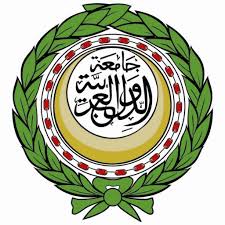 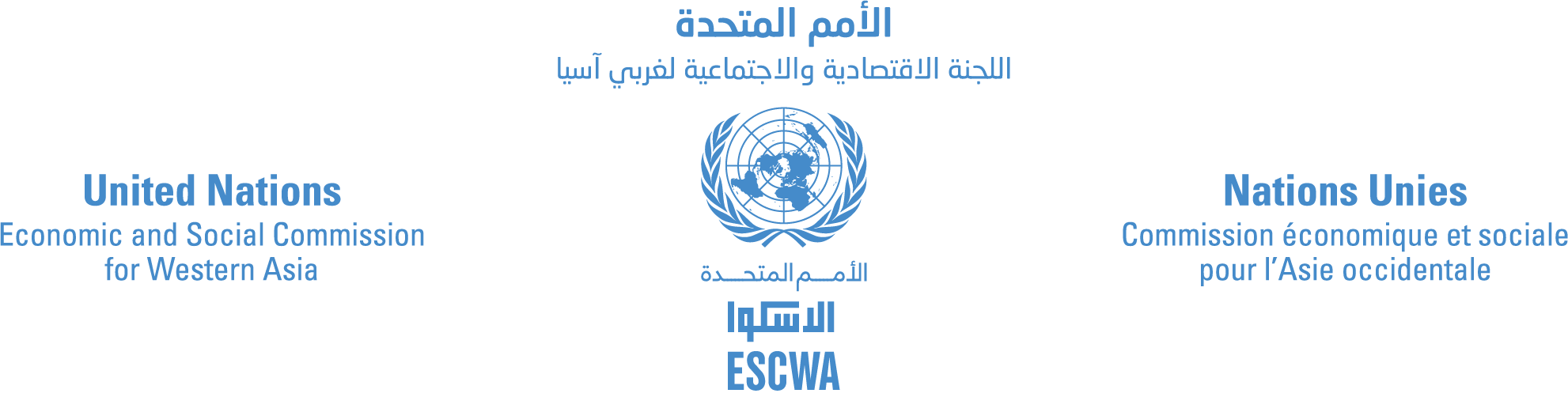 شكرا